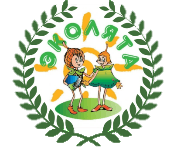 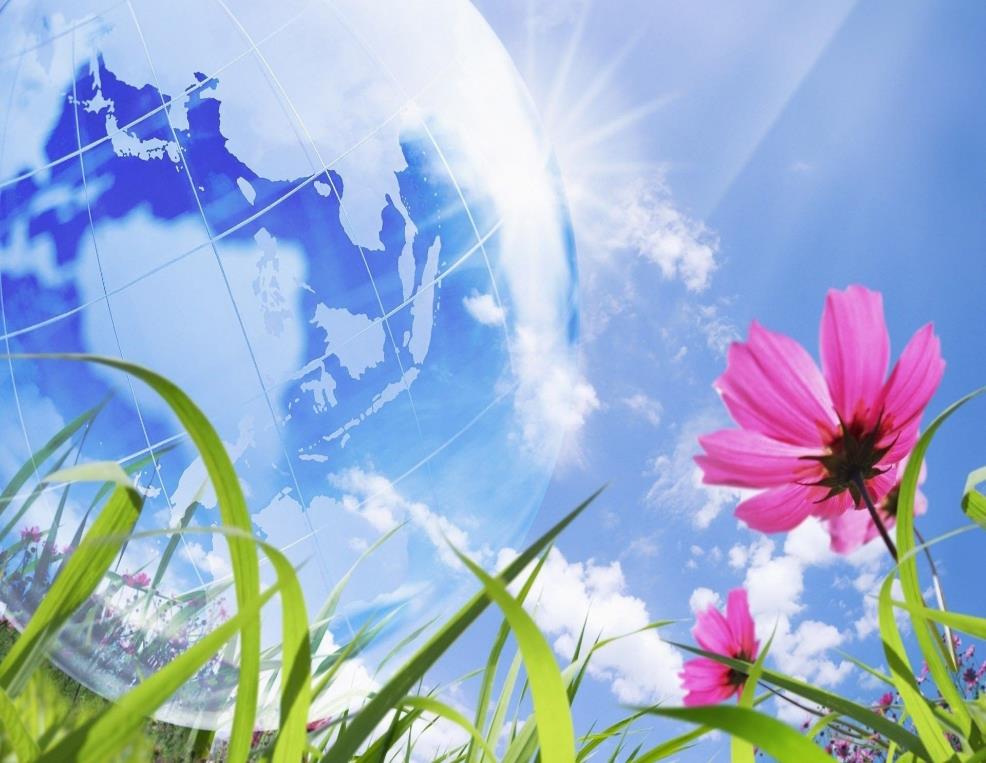 Муниципальное бюджетное дошкольное образовательное учреждение
детский сад №7 «Жемчужинка»
Экологическая акция для дошколят
«Правила поведения в природе
знай и соблюдай!»
Подготовил: воспитатель Башмакова Т.И
ст.Егорлыкская
2021г.
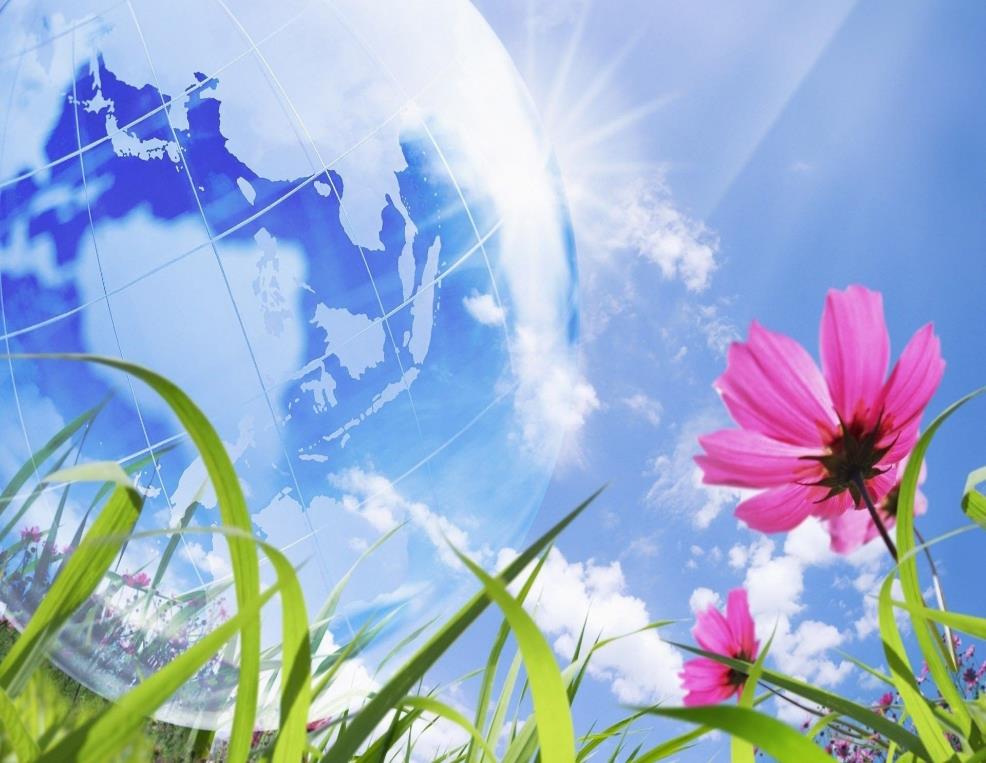 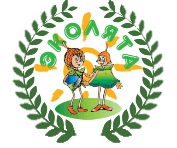 С целью закрепления знаний детей о правилах 
поведения в природе эколята- дошколята 
детского сада №7 «Жемчужинка»
провели акцию для ребят МБДОУ
«Правила поведения в природе знай и соблюдай!»
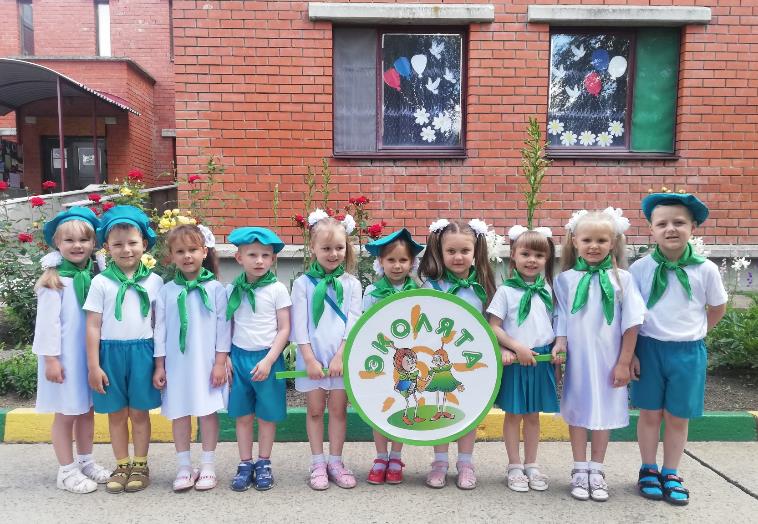 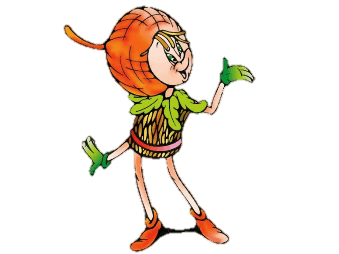 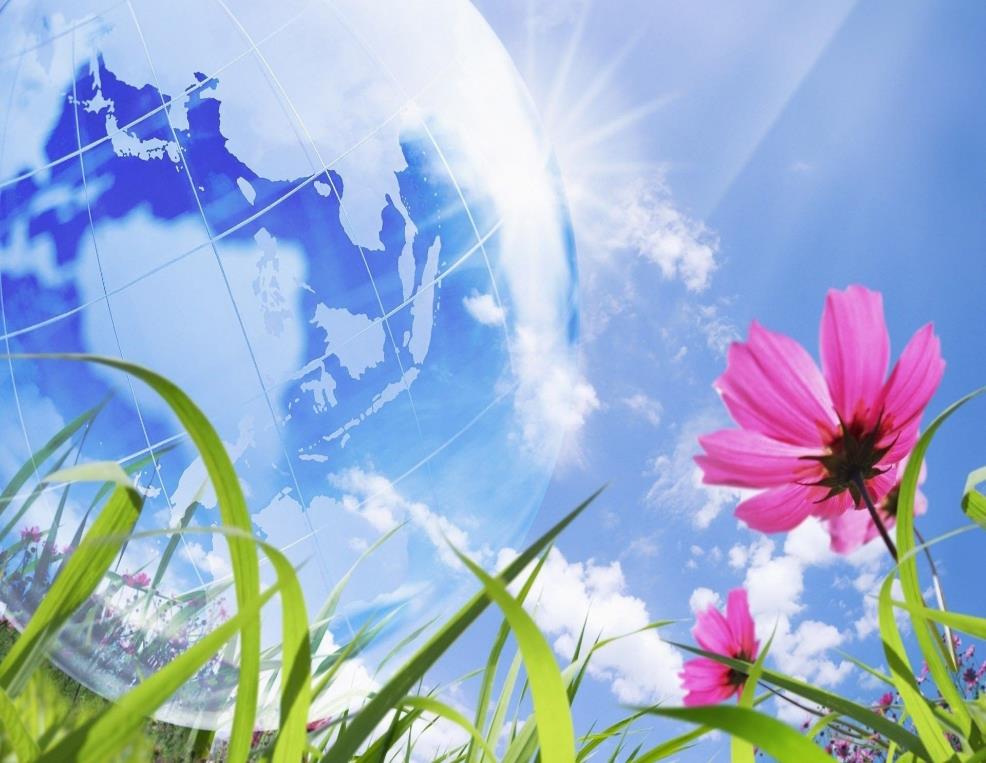 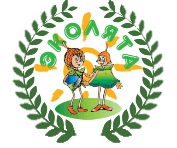 Берегите воду!
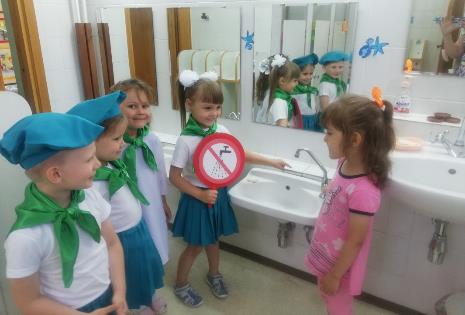 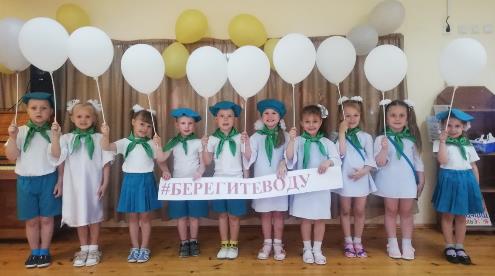 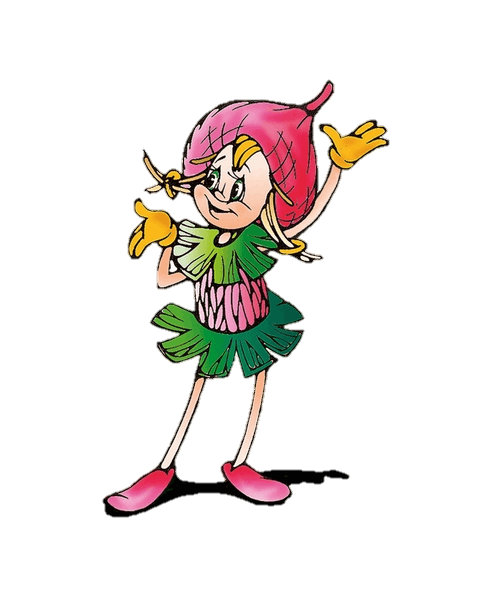 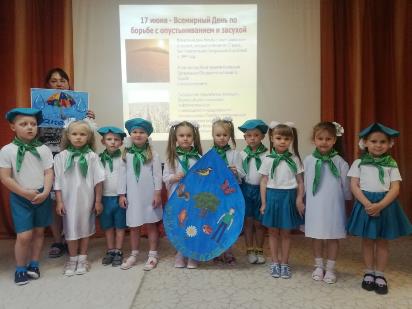 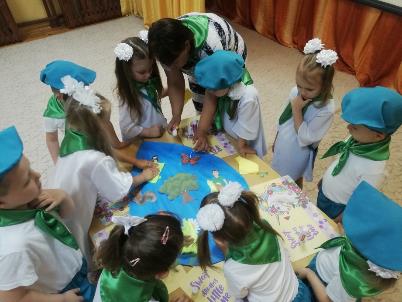 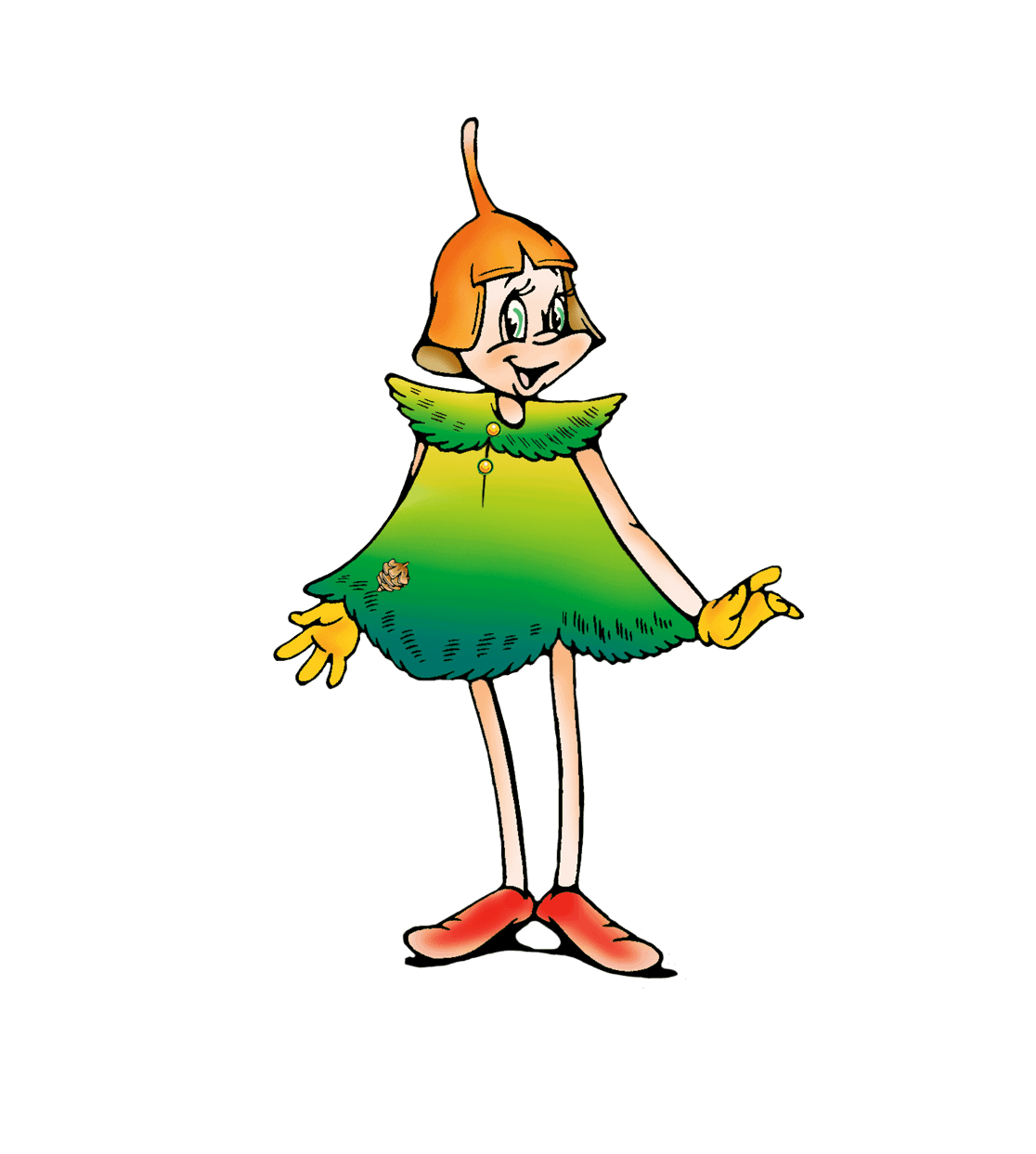 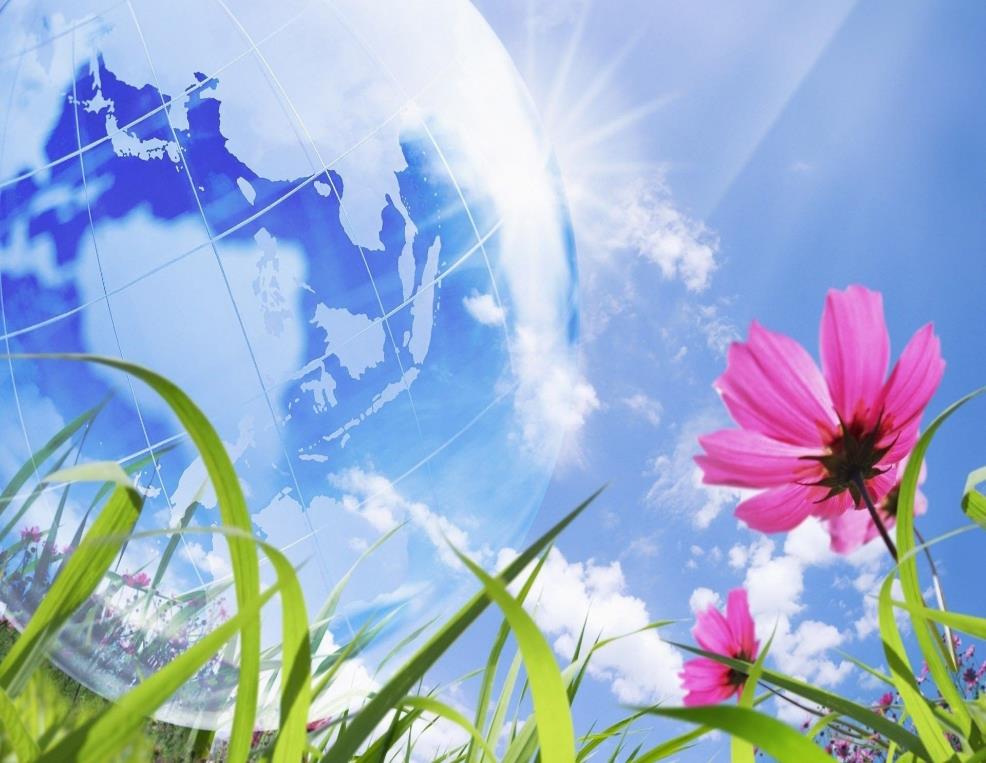 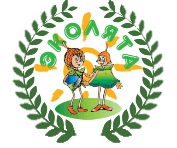 Не загрязняйте водоём!
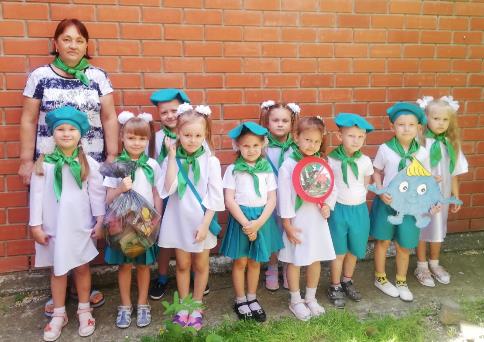 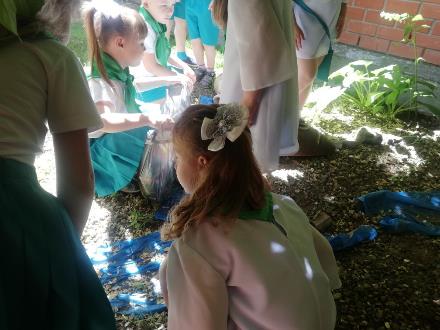 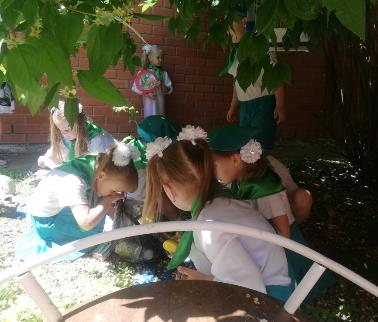 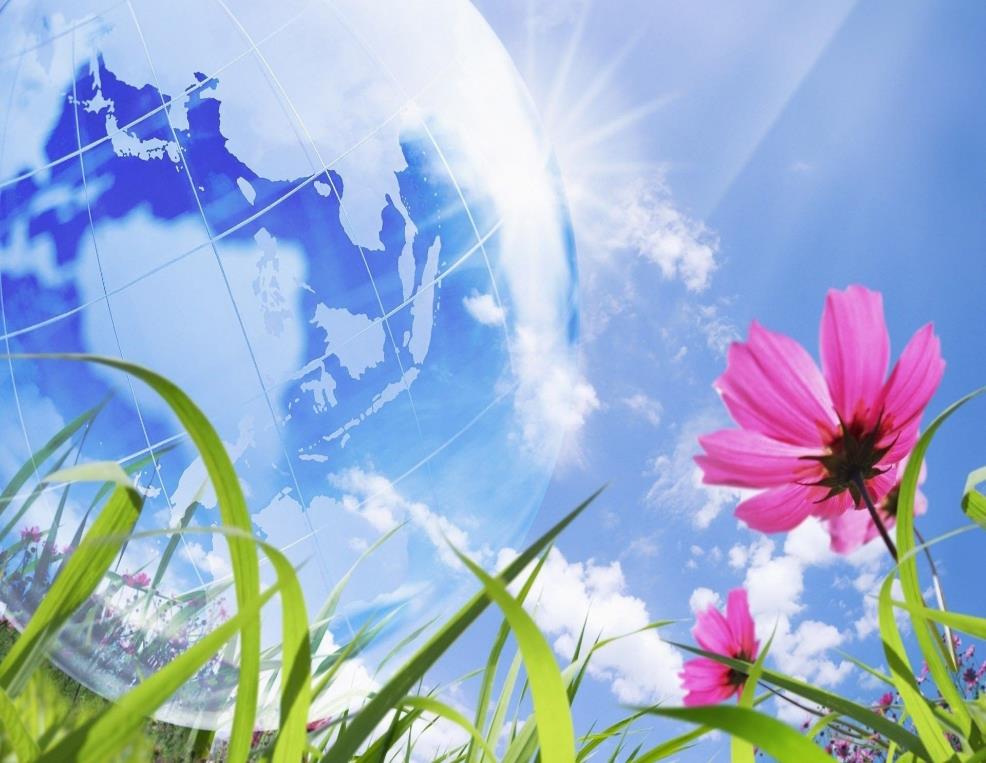 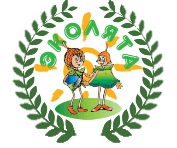 Не рвите и не топчите цветы!
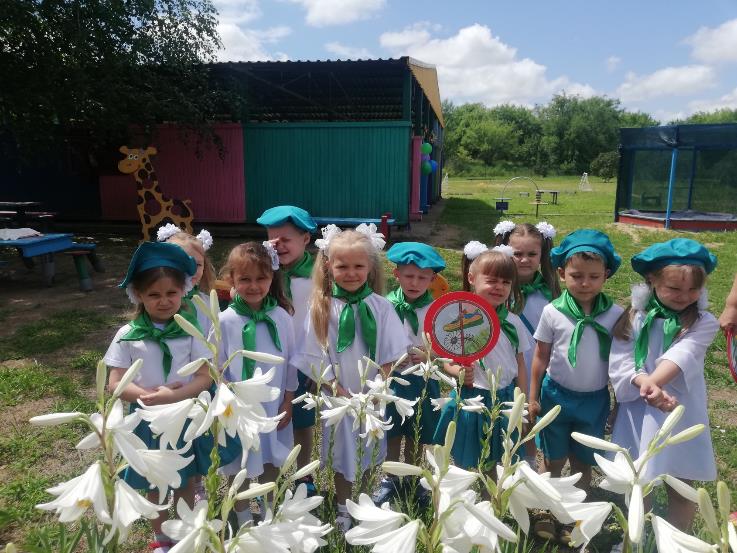 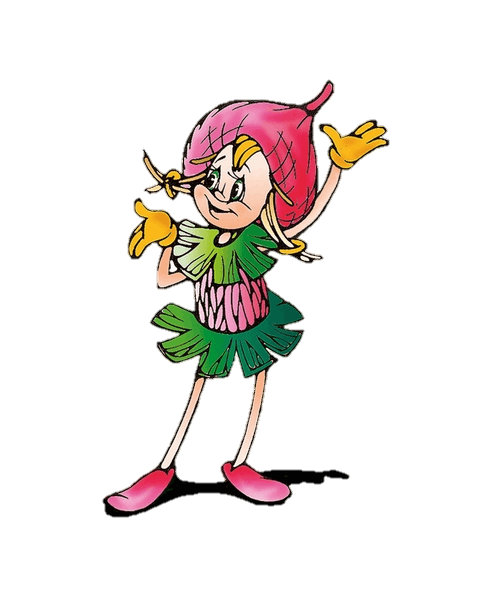 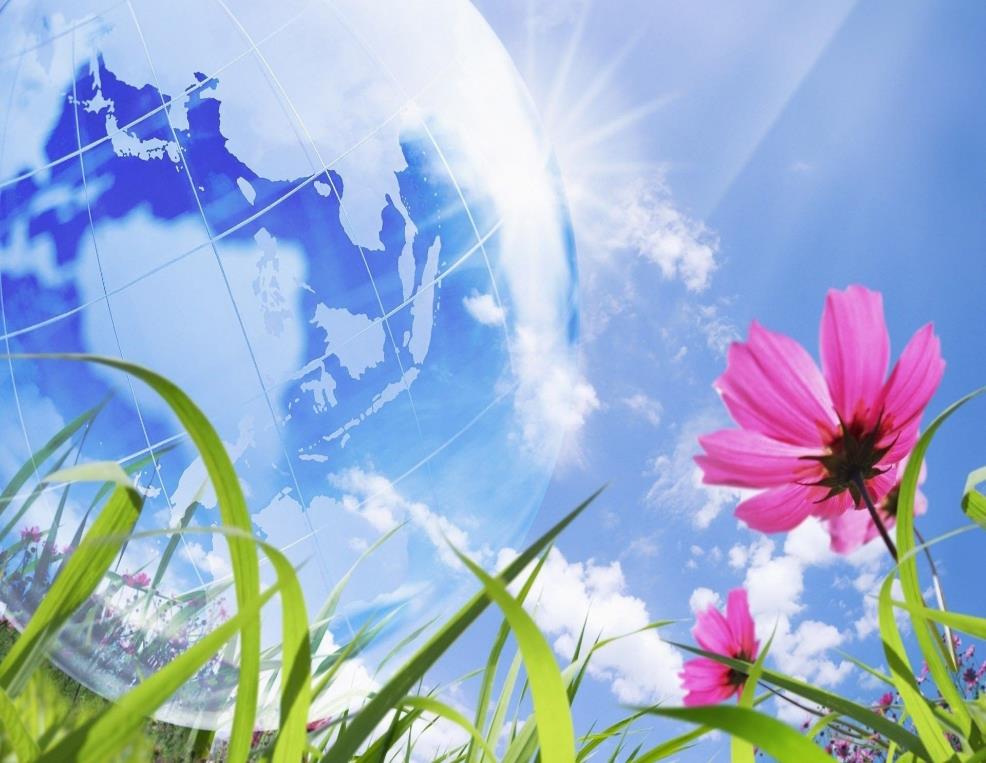 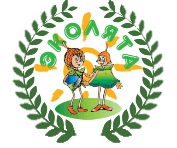 Не ломайте ветви деревьев!
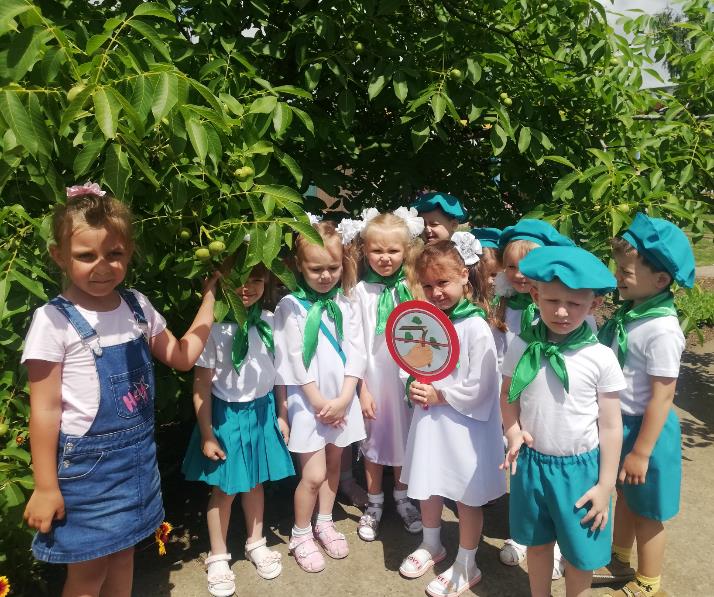 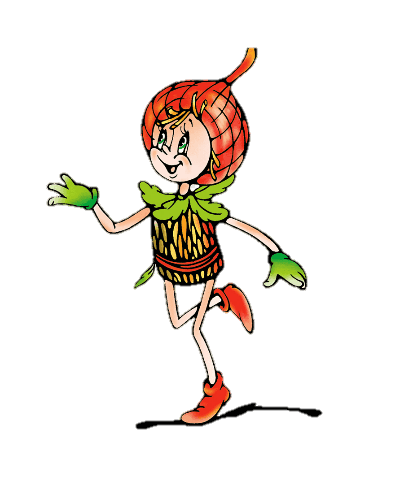 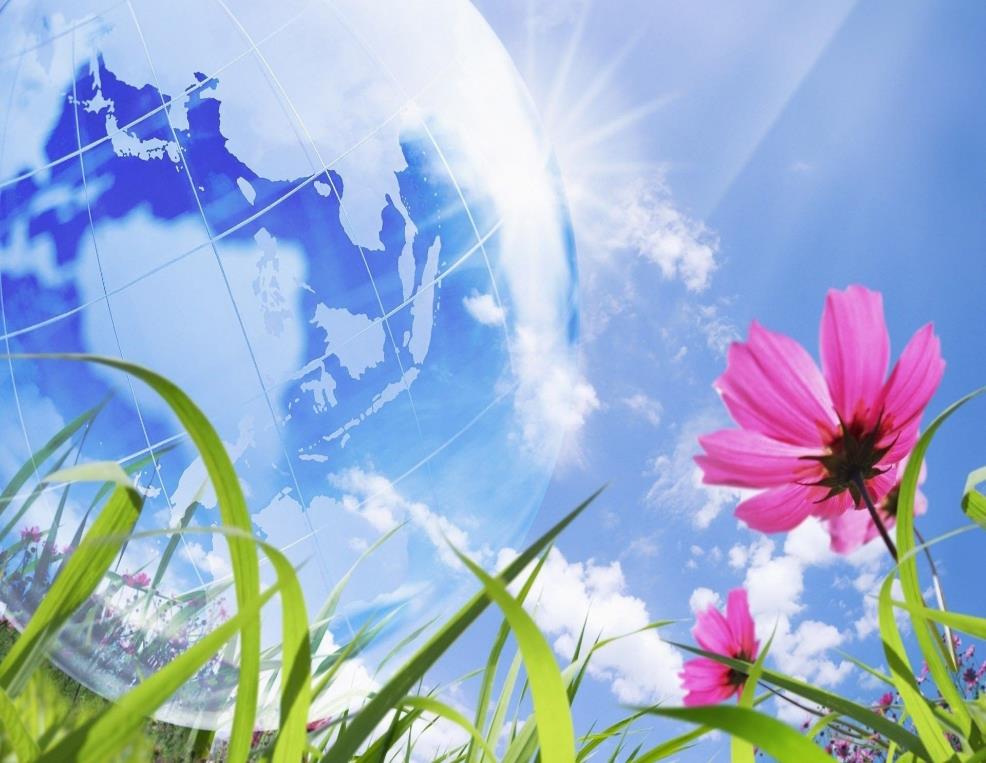 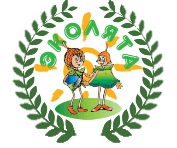 Не разрушайте муравейники!
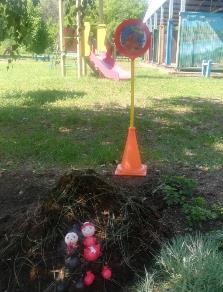 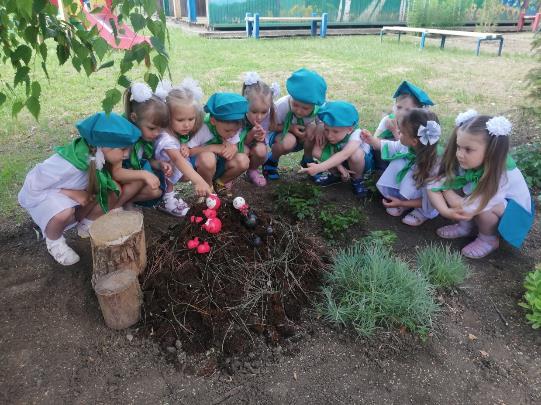 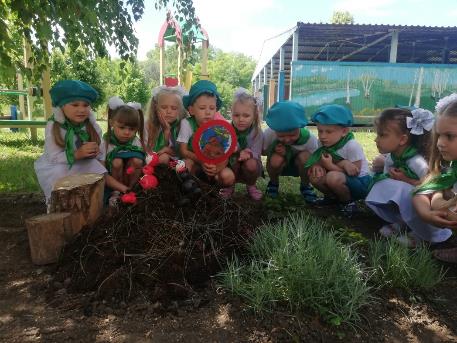 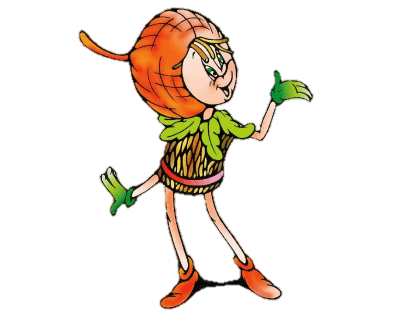 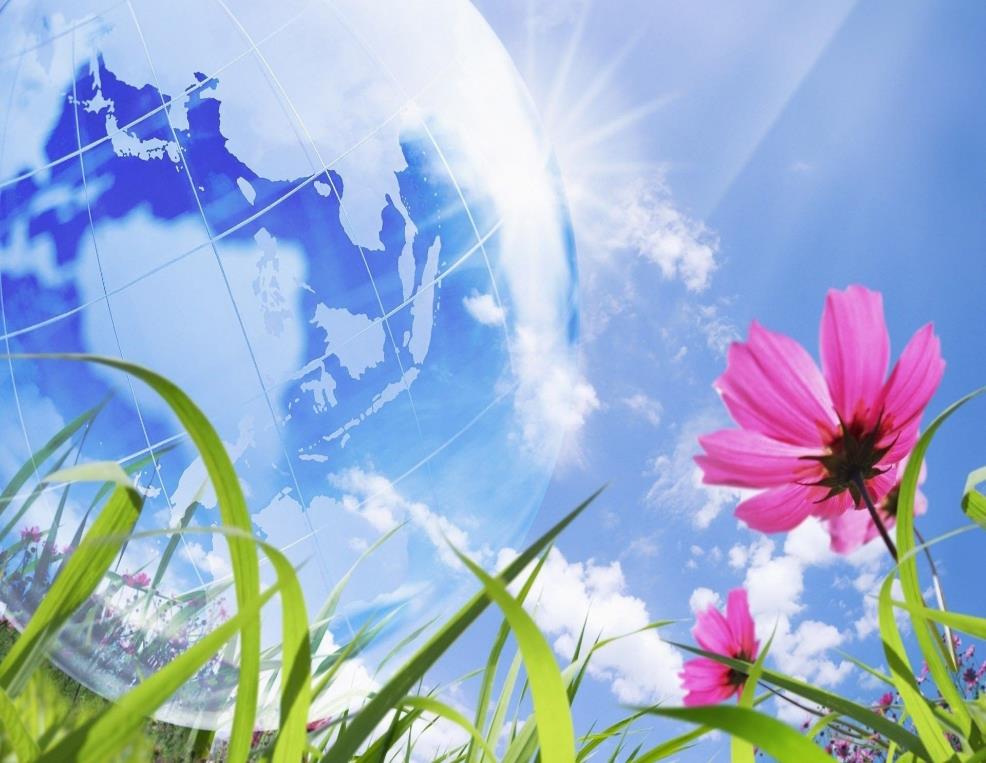 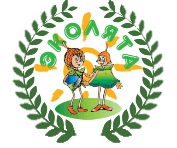 Не ловите насекомых!
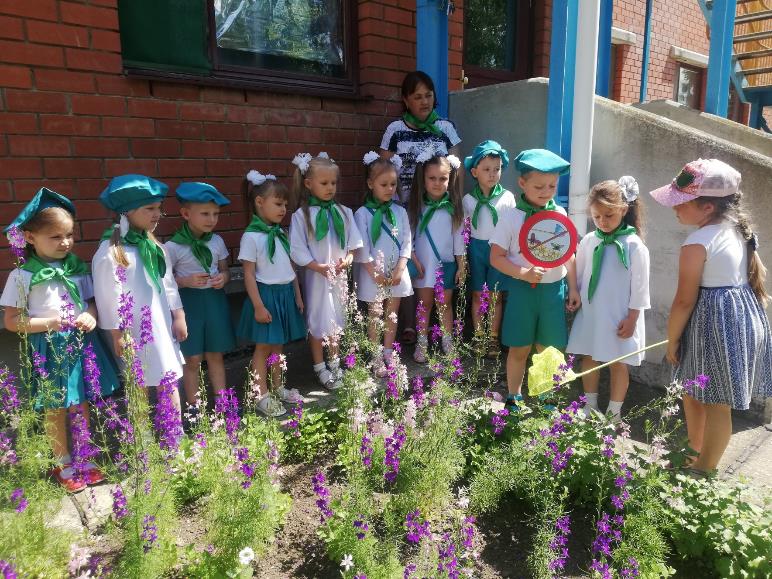 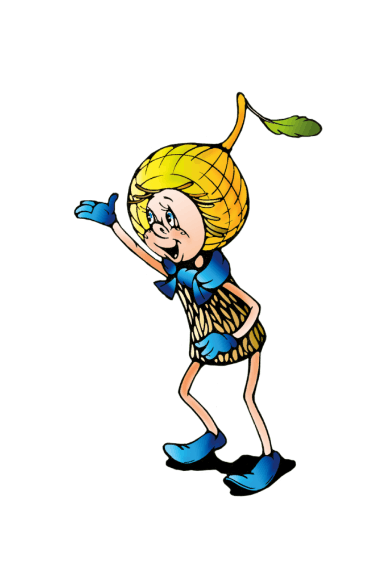 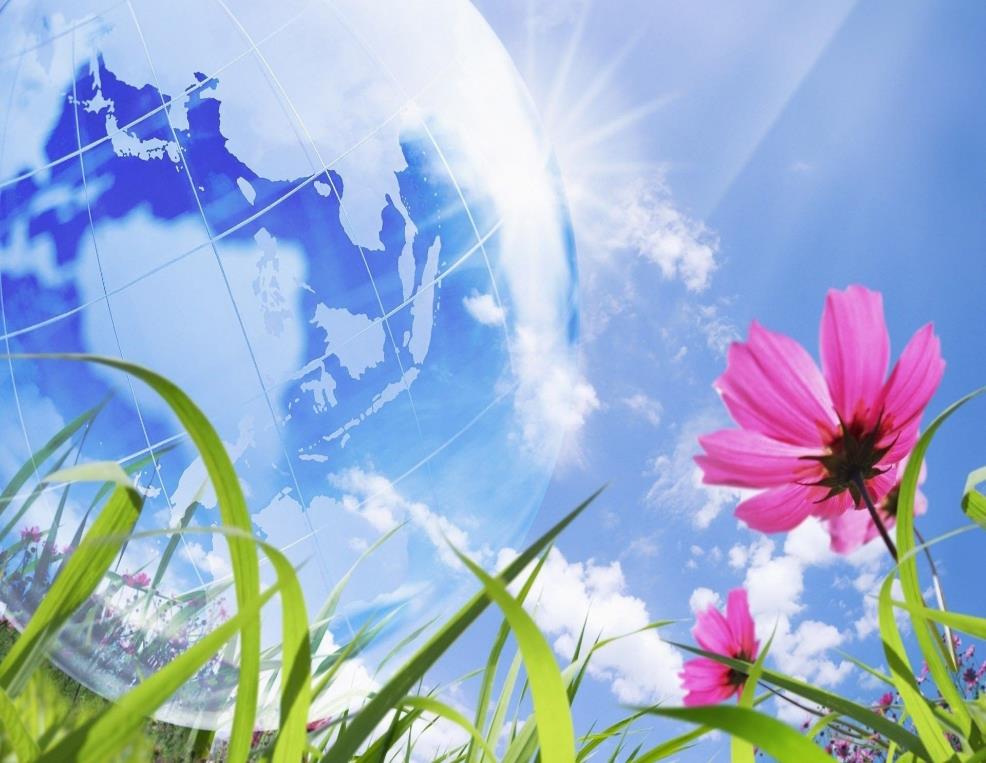 Круглый год родители 
наши главные помощники
 и пример для всех!
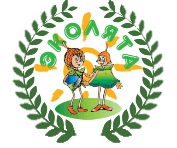 Украшают наши клумбы цветами
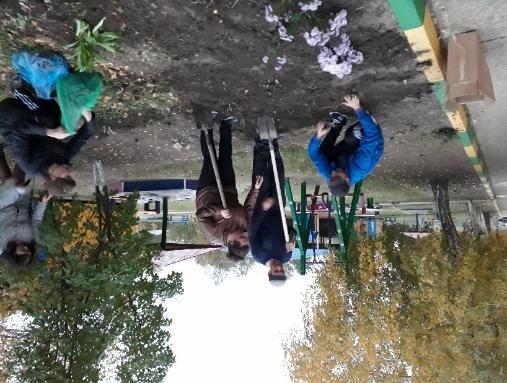 Сажают деревья
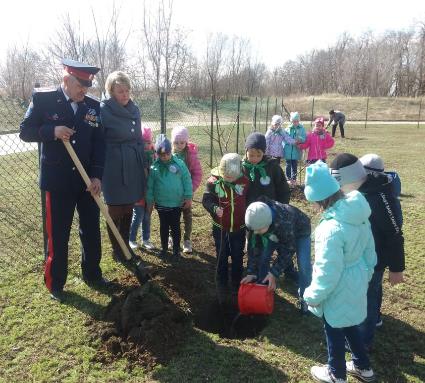 Родители наши главные 
помощники и пример для всех!
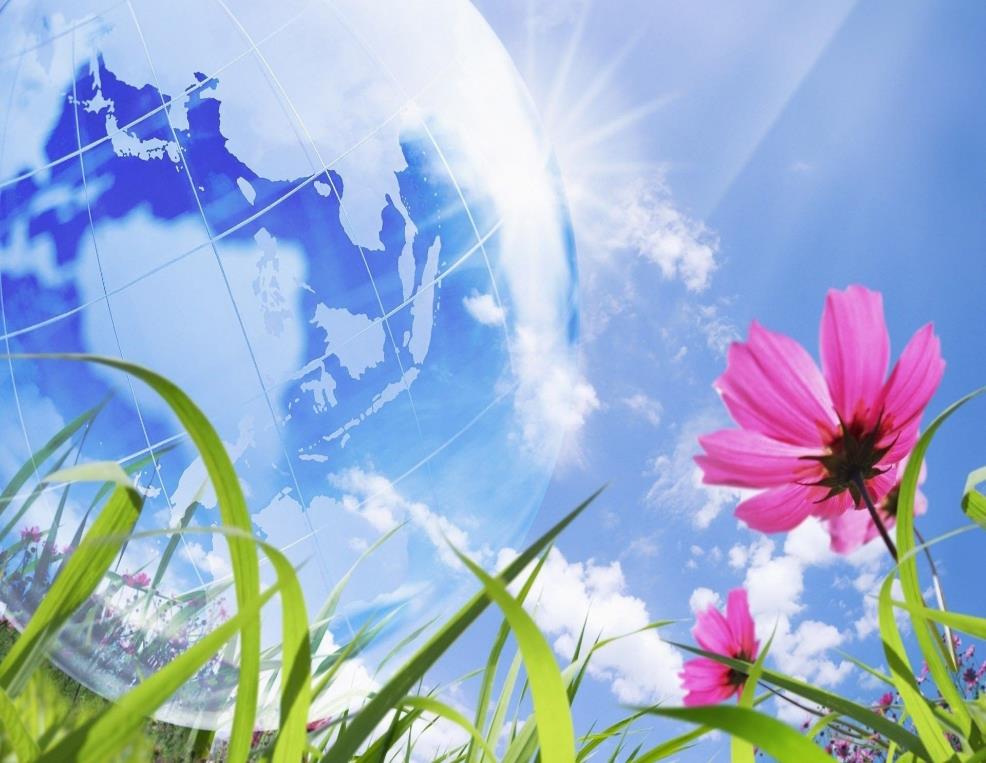 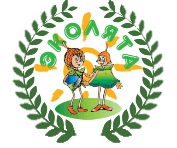 Участвуют в оформлении «Аптекарского огорода»
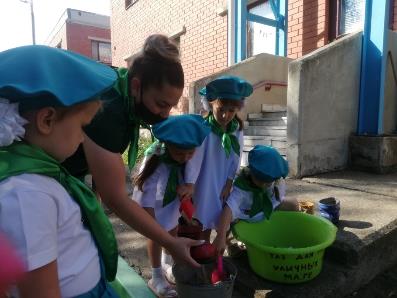 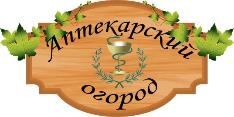 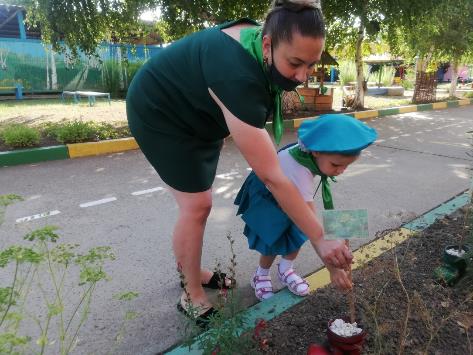 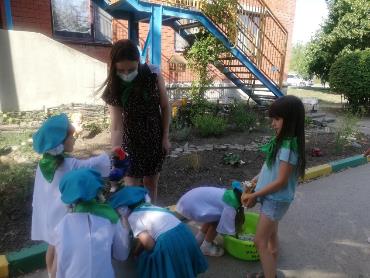 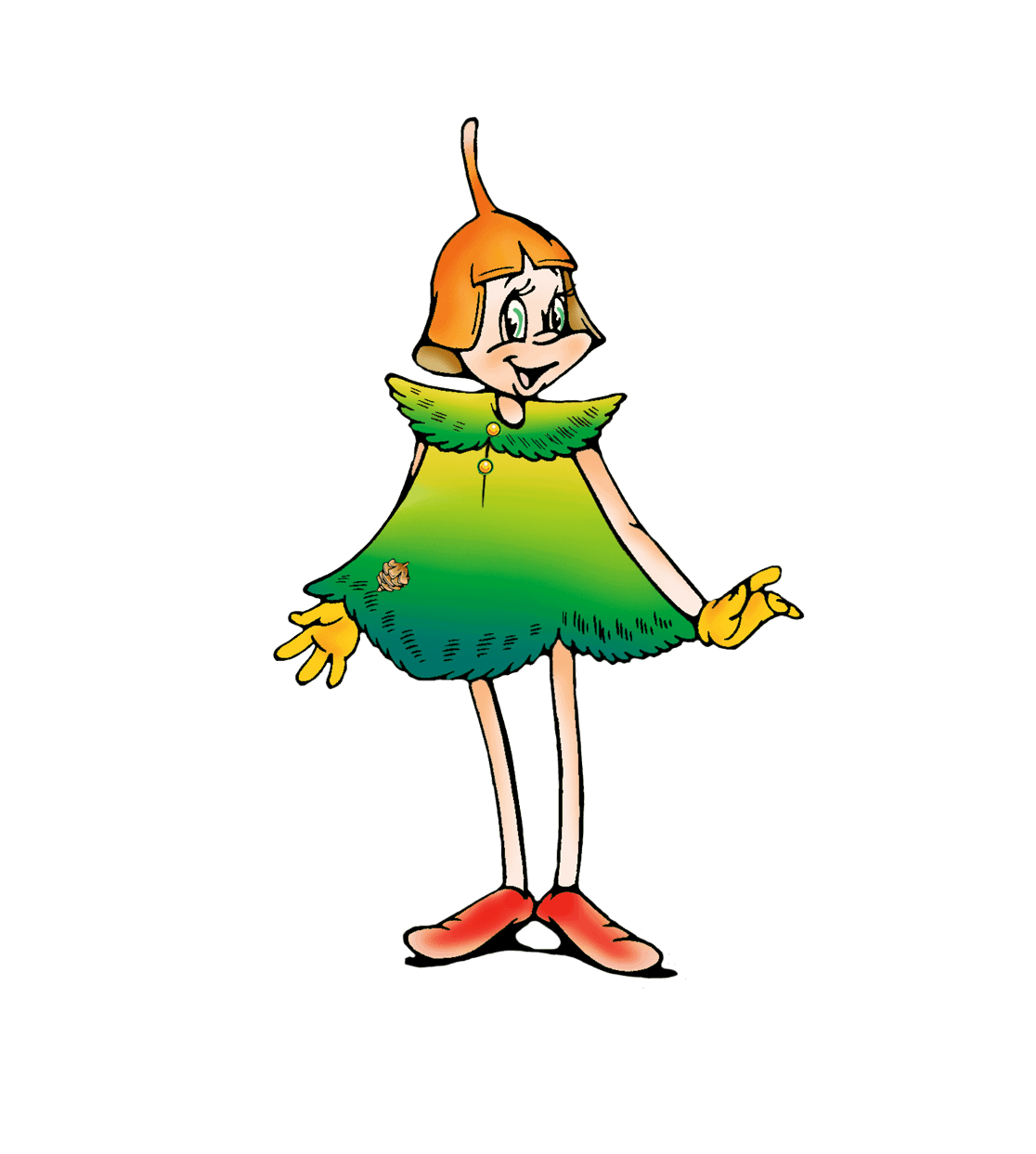 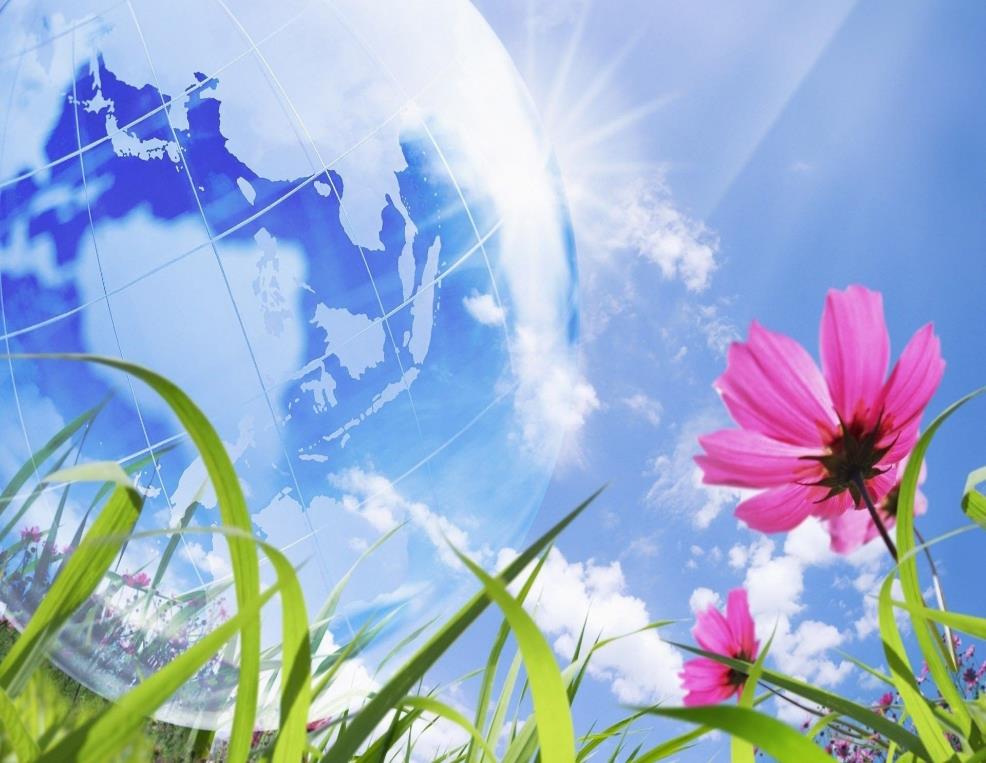 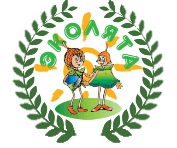 Родители наши главные 
помощники и пример для всех!
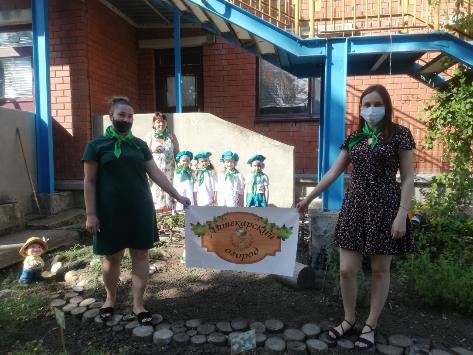 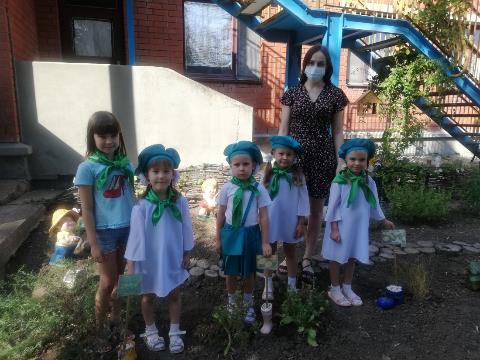 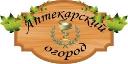 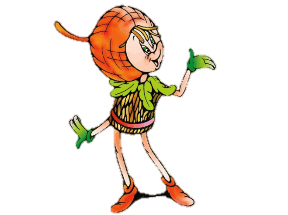 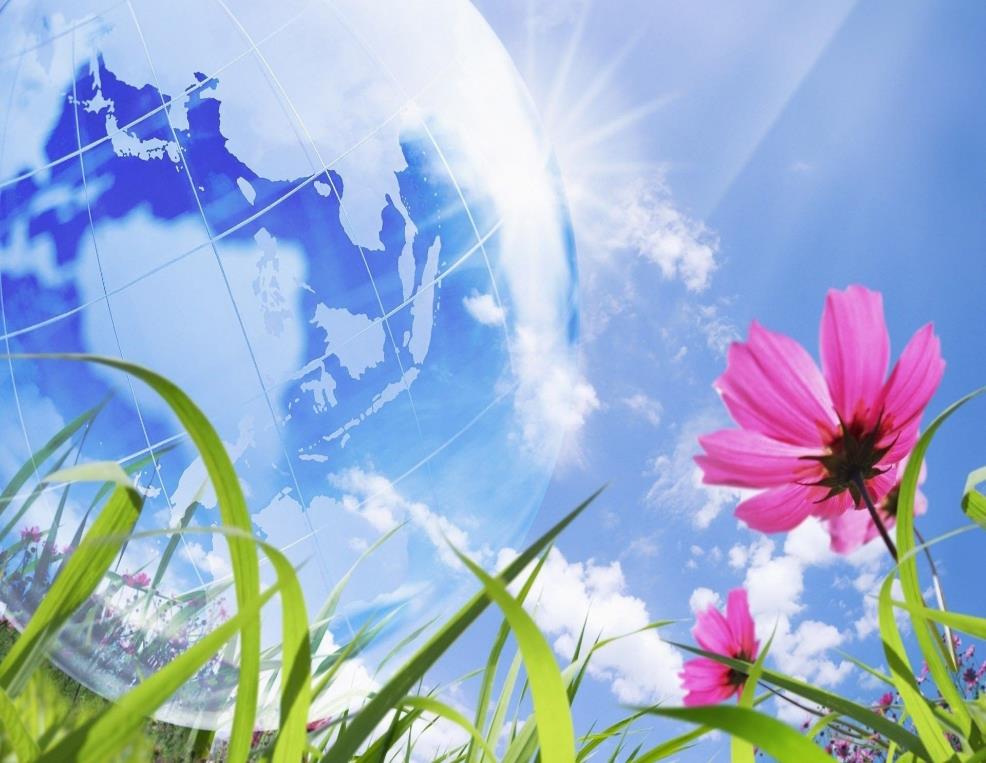 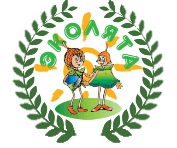 Спасибо за внимание!
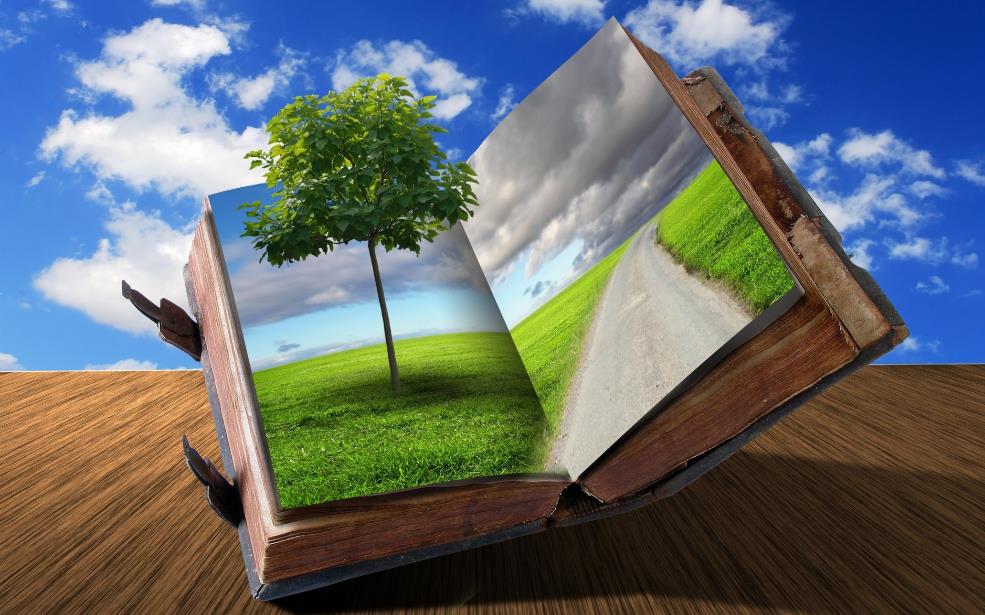 Будущее в наши руках!
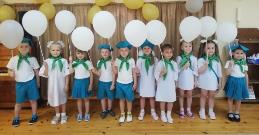 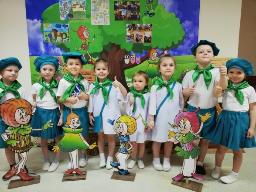